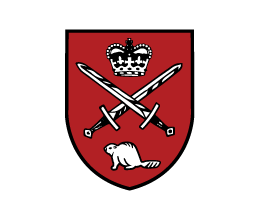 Diocese of Huron
2024 Draft Apportionment Budget
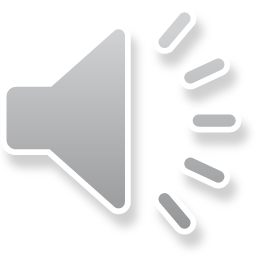 [Speaker Notes: Let’s do a quick review of the Proposed budget for 2024.  What is changing and how it affects apportionments of each parish
Now, I am hoping that everyone who wanted to review these documents in detail, have been able to find them on the website or received them in pre meeting materials.
And for everyone else who doesn’t need the details … I will be brief and hopefully informative.]
Documents to Review
Proposed 2024 Budget to Deaneries
Proposed 2024 Budget changes
Proposed 2024 Apportionment Calculations
Proposed 2024 Apportionment 4yr Comparisons


All found on the Diocesan Website under ‘Admin/Finance Resources’
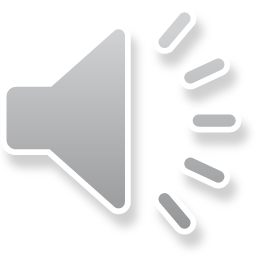 [Speaker Notes: Here are the four documents that are available for review.
You are likely familiar with the one-page budget summary.  There are a couple new columns on the far right that split out operating lines and funded lines.
The NEW budget changes document highlights notable changes from the 2023 budget.
The apportionment calculations are a bit complicated but follows the same format as in the past.
Also, new this year is a 4yr comparison of apportionments by parish.

Stop now if you need to find any of these on the Diocesan website.  Look under the ‘Admin/Finance Resources’ tab]
2024 Draft Budget Summary ($000’s)
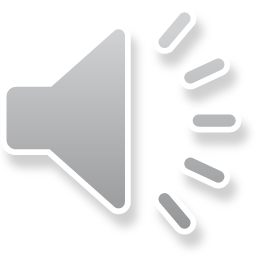 3
[Speaker Notes: Let’s have a look at a top line level of the Proposed Budget
Total Expenditures are increasing $407k or 11%.  As mentioned, the two right columns split out components that will be funded from reserves or trusts.
This is not comprehensive but includes more notable items totaling $297k.  So, the operating costs are only going up $110k or 2.8%.
Total Revenues are also expected to increase $260k due to the funding from trusts and reserves.
The Apportionment Shortfall provision is unchanged at $75k  (which recognizes that not all parishes will be able to meet their obligations).
Overall, the Net Apportionment to parishes is increasing $148k or 5% (that’s after a few years of steady declines since 2019 when $3.5M was apportioned to parishes)]
Changes
Territorial Archdeacons costs funded from CDT
Salaries up 4.1% and increased staffing
Other increases to archives, college chaplaincy, & benefits

Reduced costs – Synod & committee meetings

Prior Year apportionment recovery increasing

Release of reserves and trust funds to income
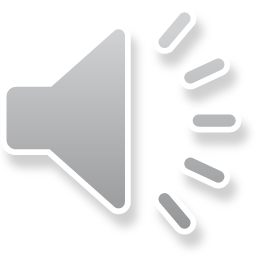 [Speaker Notes: Now we will look at some of the significant changes.
For Expenditures … 
Archdeacon cost include the $160k approved for Territorial support and backfill which is being funded from the Capital Development Trust.
Executive and Office salaries include a 4.1% pay increase, new executive positions, and funded support positions (for cemeteries  and Land & Properties)
Executive salaries have increased with the promotion of Ms. Jennifer McLaughlin to Director of Human Resources which resulted in moving her salary from Staff Salaries to Executive Salaries and with the addition of Archdeacon Stephen McClatchie to the Bishop’s office.  The addition of Archdeacon Stephen to assist Bishop Todd with ‘matters episcopal’ allows the bishop more time for developing and implementing a vision for the diocese as well as more time for interaction with clergy and lay leaders as we look to recover from the many effects of COVID---financial, emotional, physical and spiritual. It also allows both Archdeacon Stephen and Archdeacon Tanya to respond more promptly to the varying needs of parishes, clergy and lay leaders throughout the diocese.

Other cost increases are planned for Archives, Chaplaincy grants, and clergy benefits.
Meeting costs are lower due to less travel (and shifting Synod to the Fall)
As for Revenues … Recovery of prior year apportionments is expected through the sale of properties;  we are allowed to recover payment shortfalls going back 5 years
And of course, the release of reserves and trust funds to cover the costs mentioned earlier totaling $297k]
Apportionments to parishes
Total $3.1M 
Within cap set by Council – 24.5% of aggregated 2022 apportionment bases (derived from key operating costs)
Some parishes haven’t reported – 10% increase
Appt basis is up 6% indicating overall growth despite some closures


Separate files for calculations and comparisons

Please check the inputs for your parish
Dec. 1 deadline to request changes
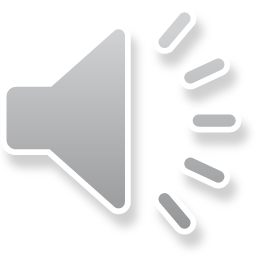 [Speaker Notes: As we saw on the overview slide (and at the bottom of the budget sheet) there is a plan to apportion $3.1M to parishes.
The mechanism provided by Canon 28, is to use operating expenses from 2022 reports to calculate the apportionment basis for each parish
There are still a handful of parishes missing 2022 information.  Their base is increasing 10%.  
Fortunately, most parishes continued to recover from covid restrictions as reflected by increased operating costs. (the total has risen 6% over last year’s base)

I want to draw your attention to the fact that there are now two apportionment files (one to show how the calculations were derived and the second to show a 4 year comparison by parish)
They can be a bit tricky to follow, but have your wardens and treasurers look them over for any errors and especially if your parish’s information is missing.
Appeals must be filed by Dec. 1 with the Secretary Treasurer ...That’s Tanya+]
Wrap Up
Improvements

Questions through Regional Deans
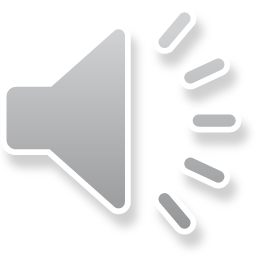 [Speaker Notes: Hopefully, this has been useful to most.  
We are always looking for feedback on how to make this process more informative.
Please pass any comments or concerns to your Regional Deans]